Pivot tablesDraaitabellenTableaux croisés dynamiques
Danny Puype – Trainer/Developerdanny@puype.com
Program
Lists and tables – source data
Pivottable creation
Analysing the data
Pivotchart creation
Calculations 
Grouping
Advanced settings and options
Creating a dashboard
Using the data model with PowerPivot
Lists and tables – source data
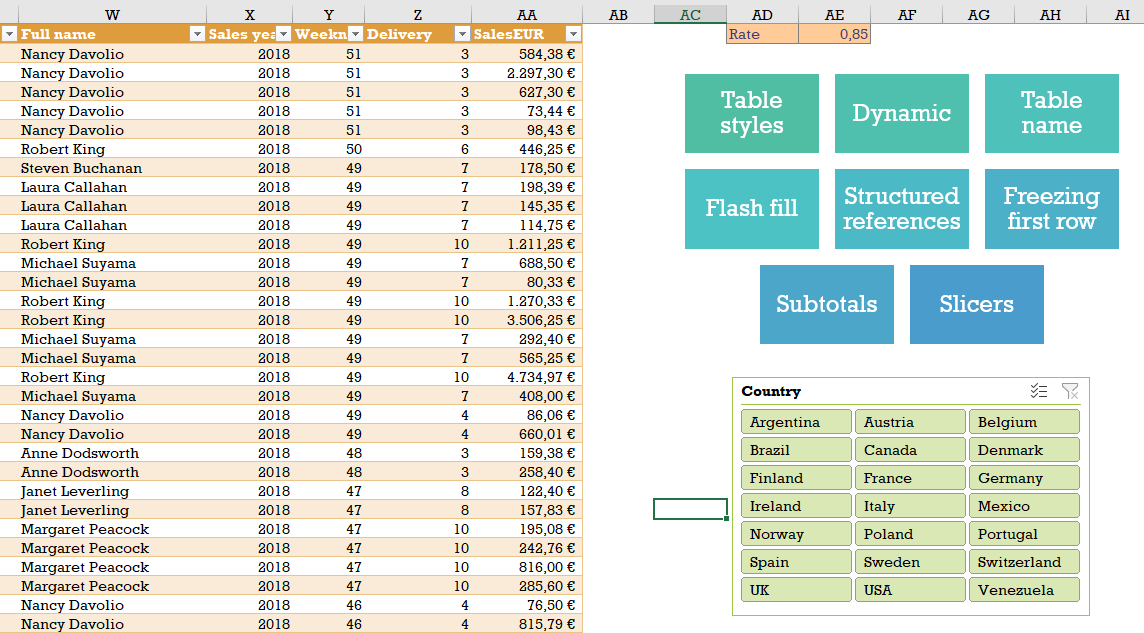 Pivottable creation
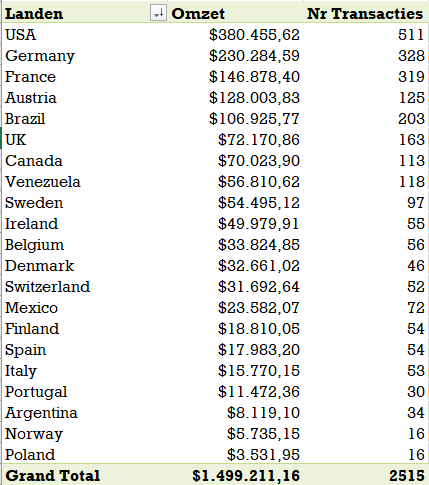 Analysing the data
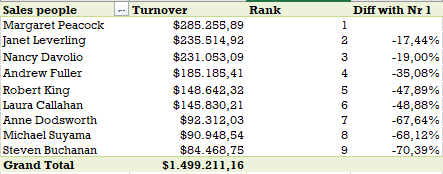 Pivotchart creation
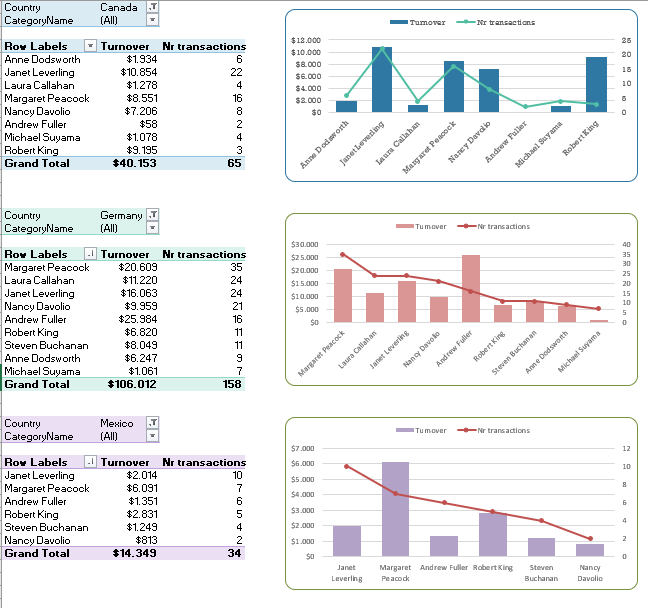 Advanced settings and options
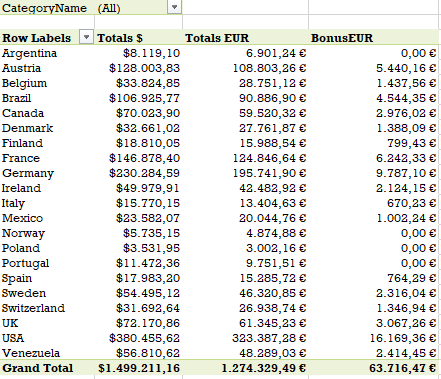 Creating a dashboard
Interesting options and configurations – problem solving
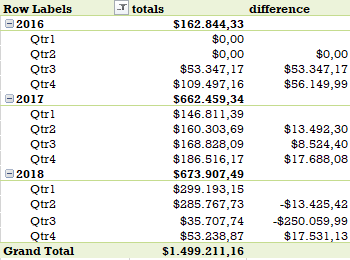 Using the data model with PowerPivot
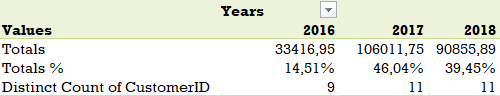 Interesting sources
EN
https://www.contextures.com/pivottableindex.html
https://www.myonlinetraininghub.com/pivot-table
https://chandoo.org/wp/excel-pivot-tables/
https://www.goodly.co.in/tag/pivot-tables/
Jelen, B - Microsoft Excel 2019 Pivot Table Data Crunching

NL
https://support.microsoft.com/nl-nl/office/a9a84538-bfe9-40a9-a8e9-f99134456576
https://templates.office.com/nl-nl/zelfstudie-draaitabel-tm16400647
Johan van de Bunt - Draaitabellen Excel 2019